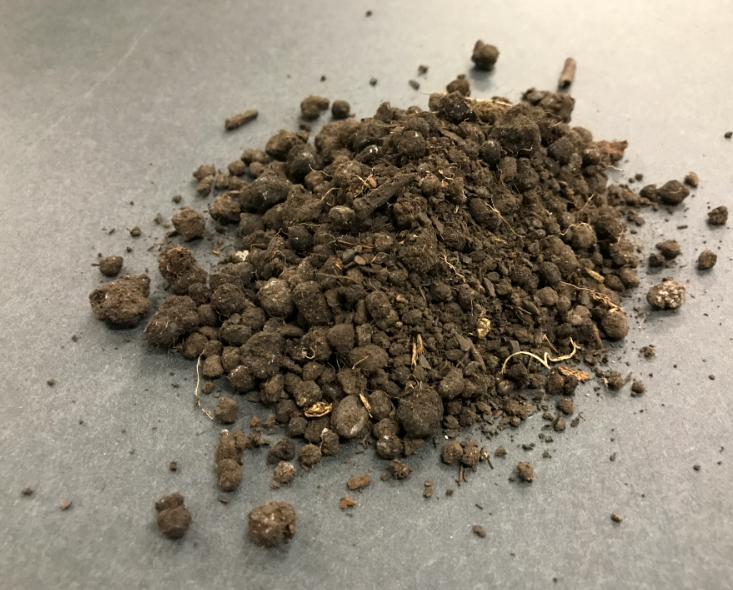 Effective Measurement and Monitoring of Total Petroleum Hydrocarbons with Field Equipment
Patrick Tyczynski
M-I SWACO, a Schlumberger company
Reduction of Hydrocarbon Concentrations in Drill Cuttings

Thermal desorption
Solvent extraction
Bioremediation
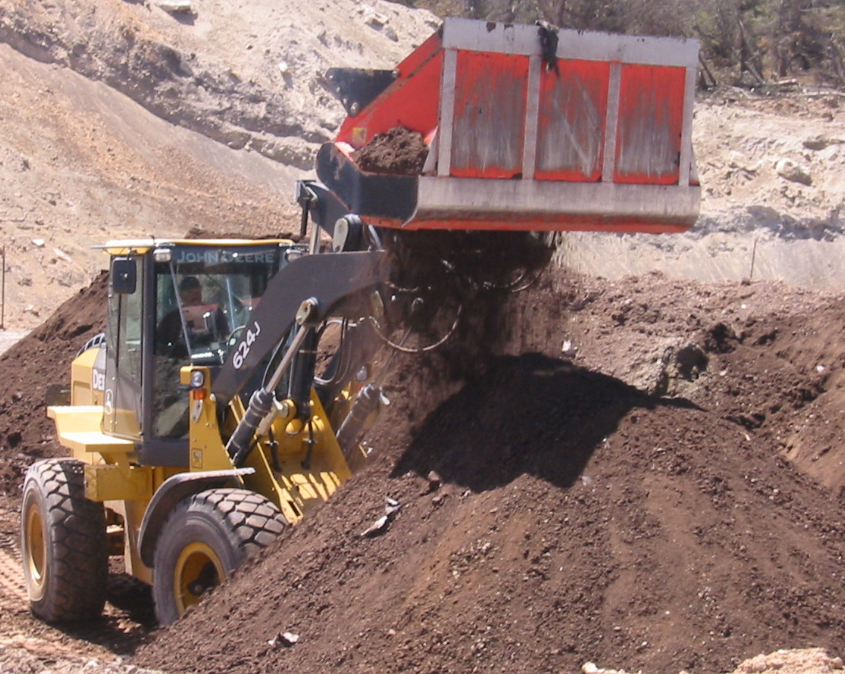 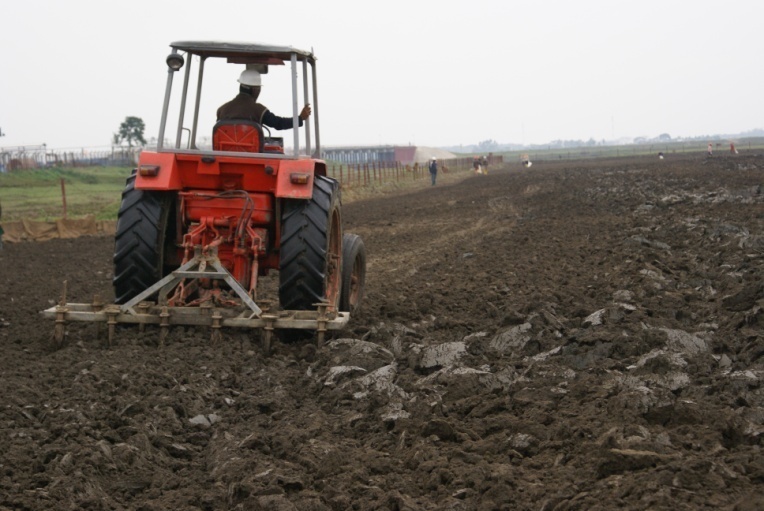 Overview | Instruments | Results | Troubleshooting
Hydrocarbons
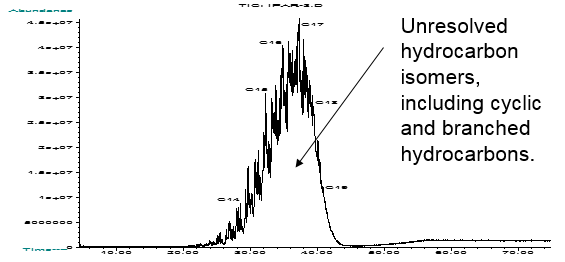 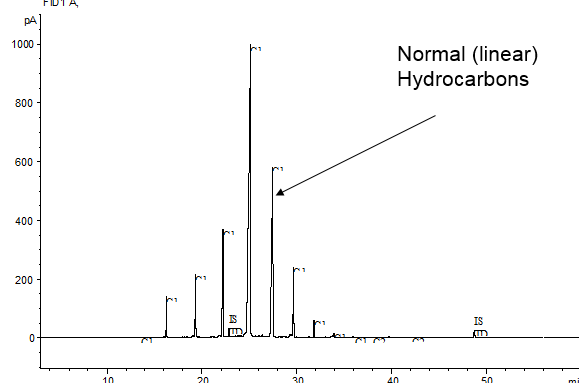 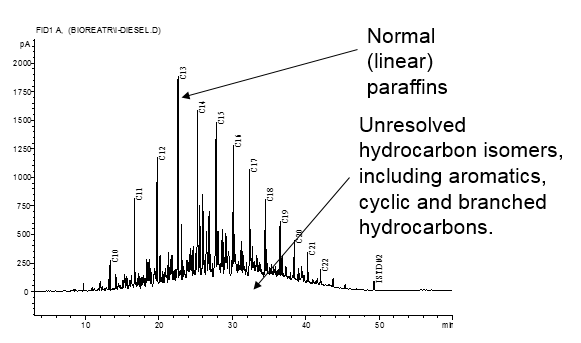 Overview | Instruments | Results | Troubleshooting
Relationship Between the Lab and the Field

Optimal treatment to reach target
Variables with potential to extend process
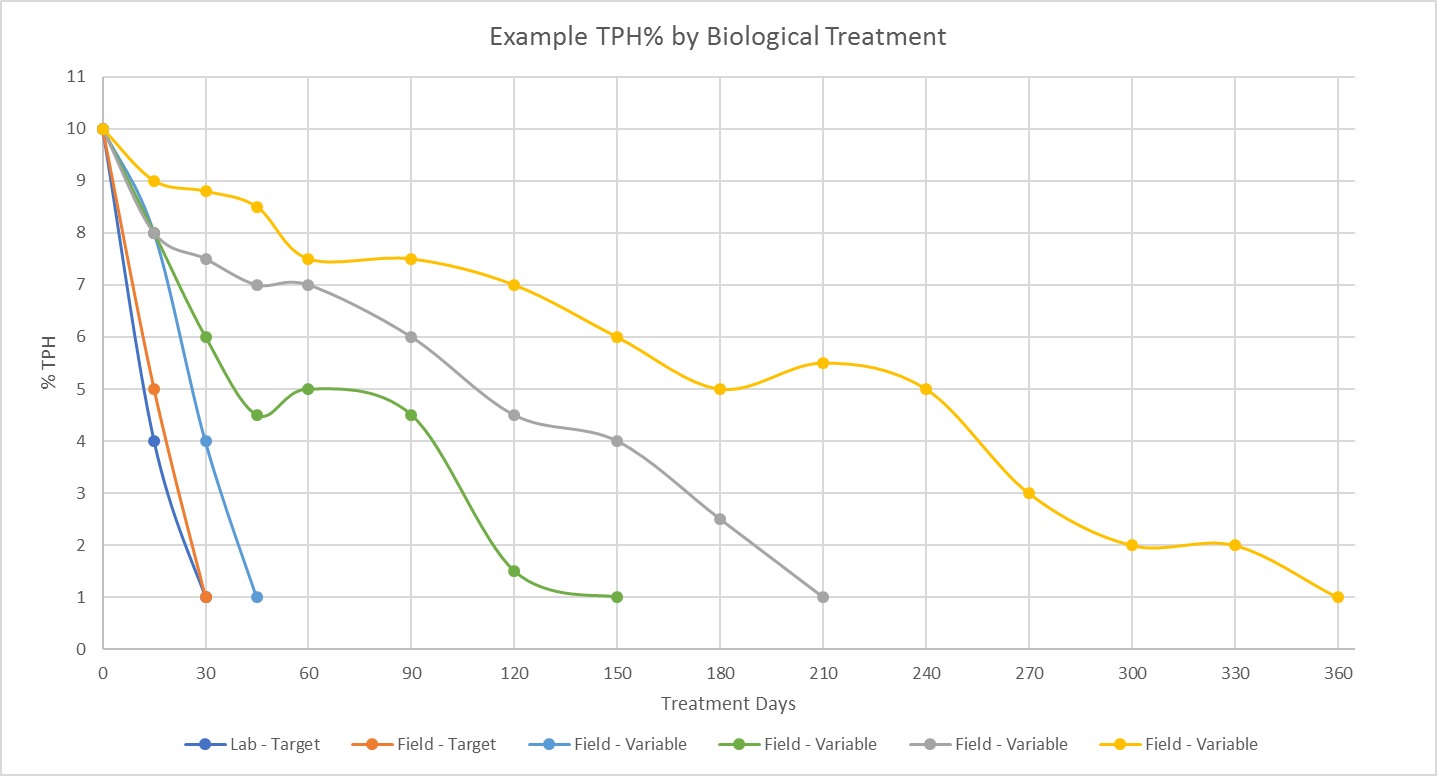 Overview | Instruments | Results | Troubleshooting
Retort - ROC
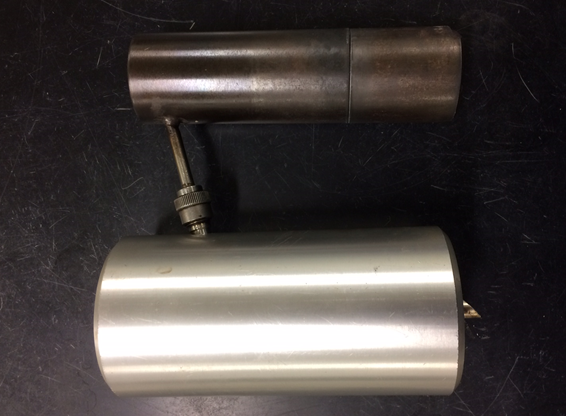 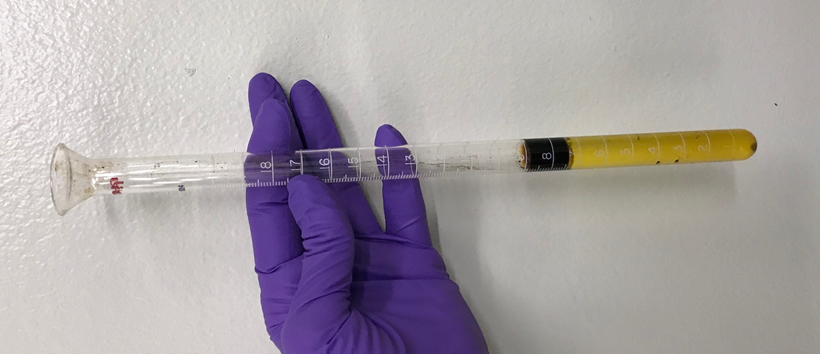 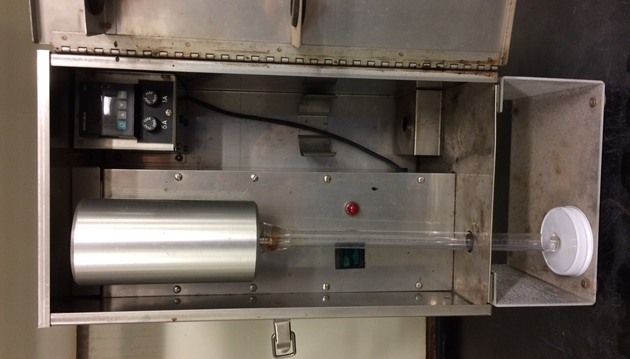 Overview | Instruments | Results | Troubleshooting
INFRACAL - TPH
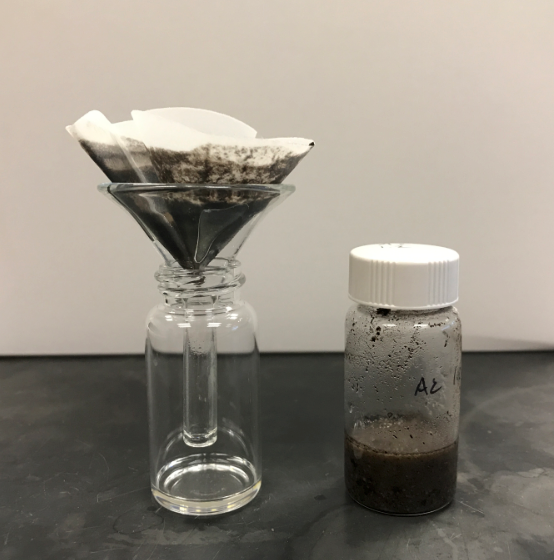 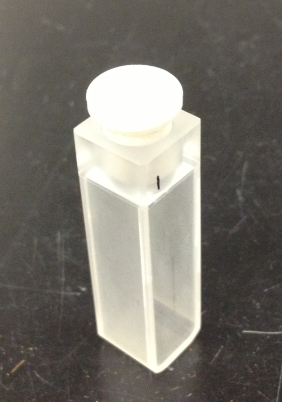 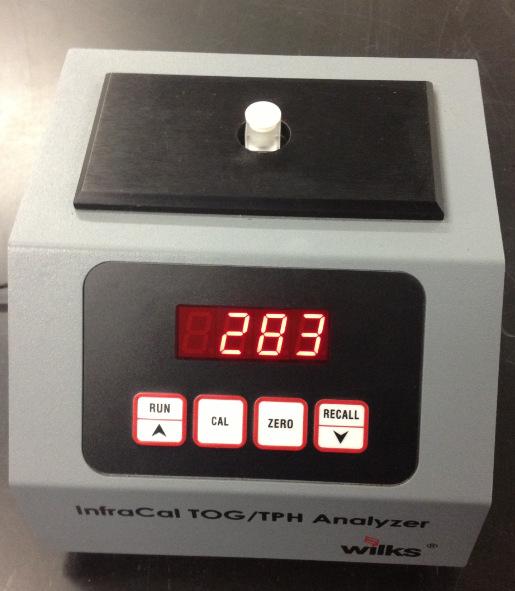 Overview | Instruments | Results | Troubleshooting
Result Comparison
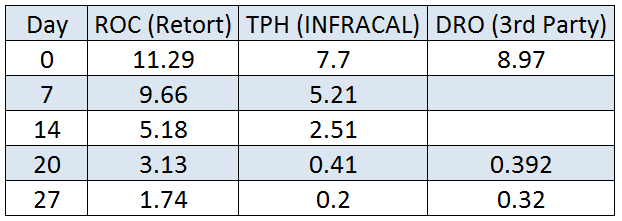 Overview | Instruments | Results | Troubleshooting
Result Comparison
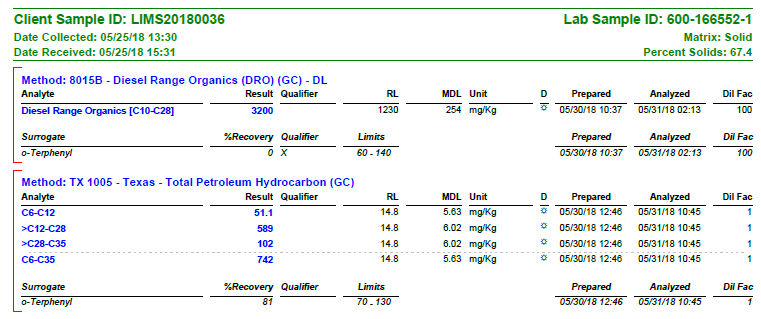 Overview | Instruments | Results | Troubleshooting
Result Comparison

Detection Limits
Extraction Efficiency
Correlation
Sampling
Equipment and Techniques
Substrate
Calibration
Overview | Instruments | Results | Troubleshooting
Sampling
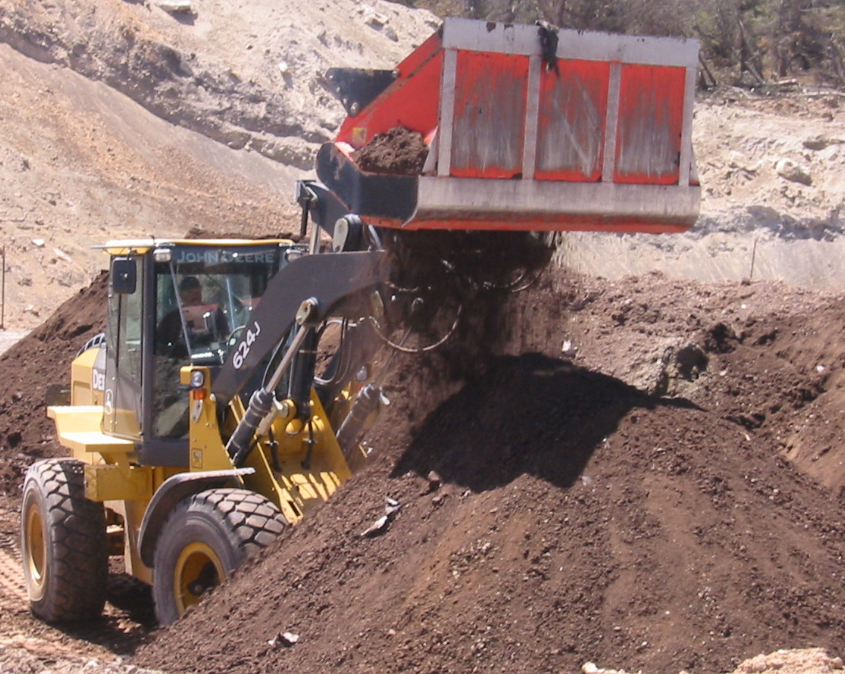 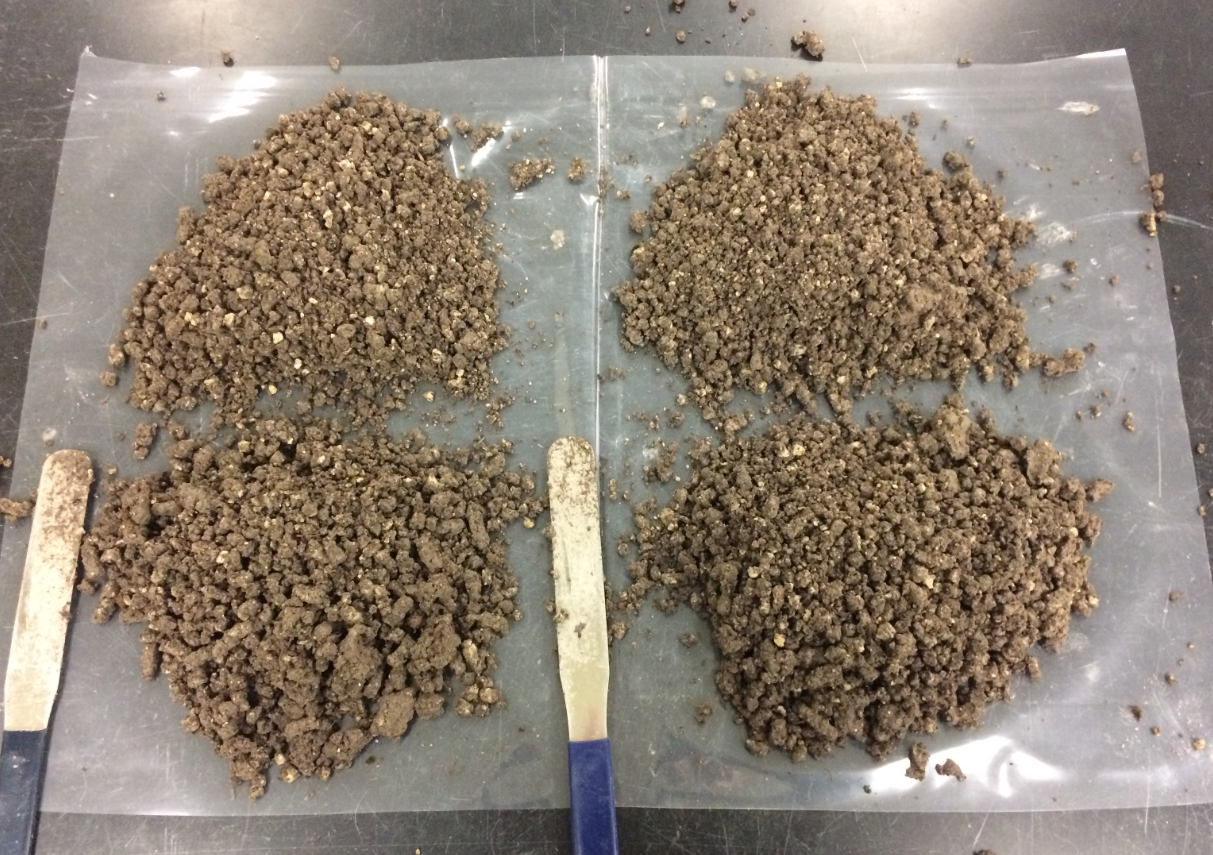 Overview | Instruments | Results | Troubleshooting
Sampling
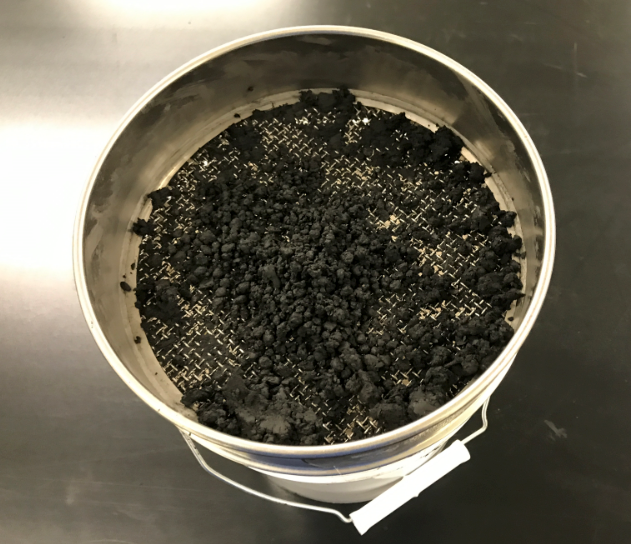 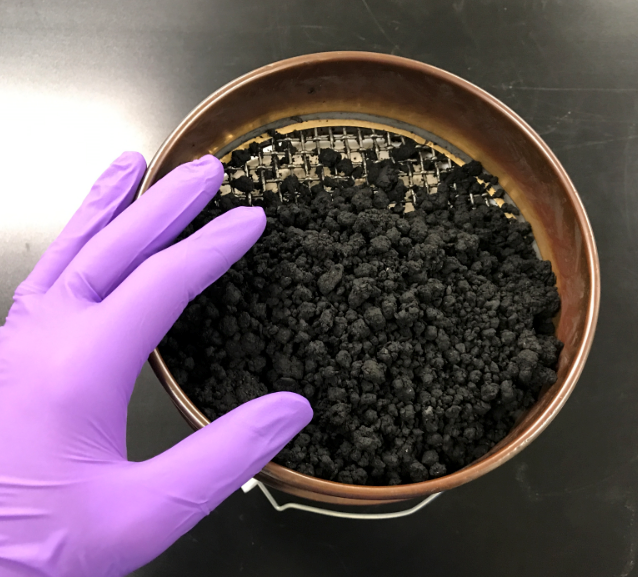 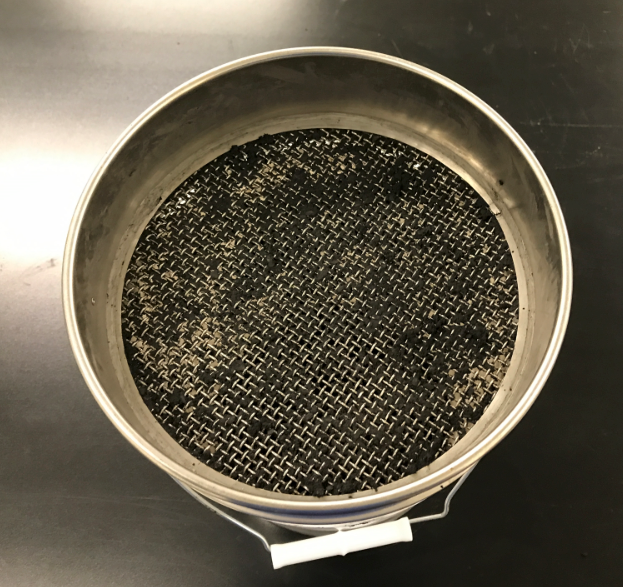 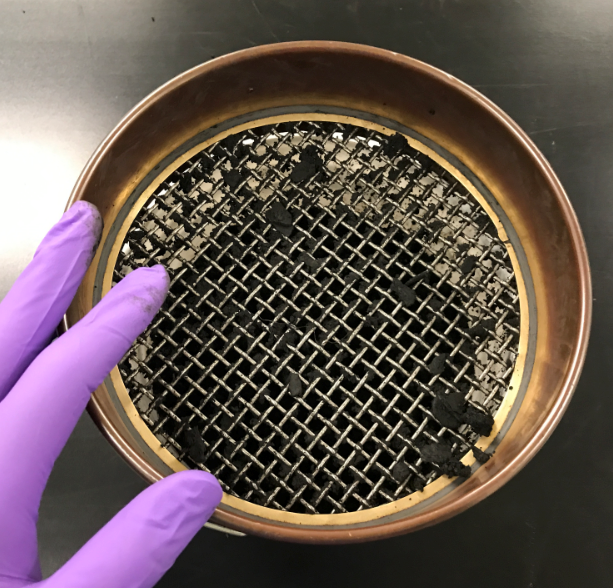 Overview | Instruments | Results | Troubleshooting
Equipment and Techniques
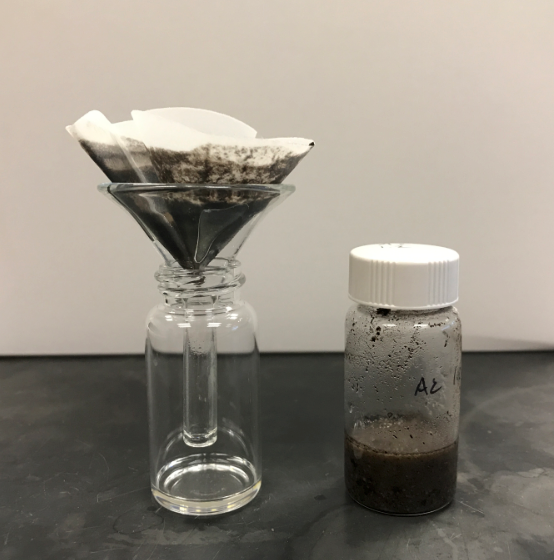 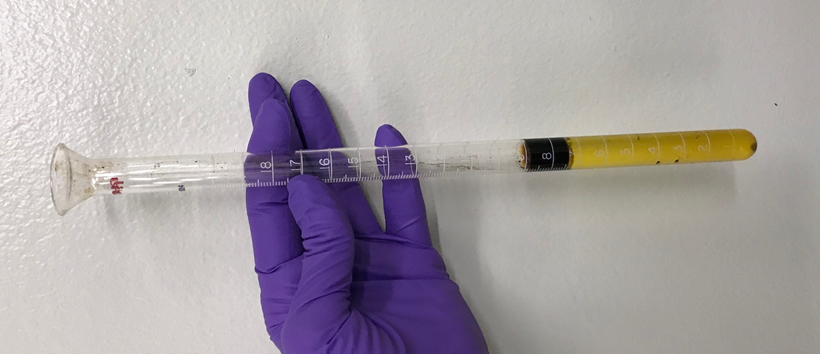 Overview | Instruments | Results | Troubleshooting
Substrate
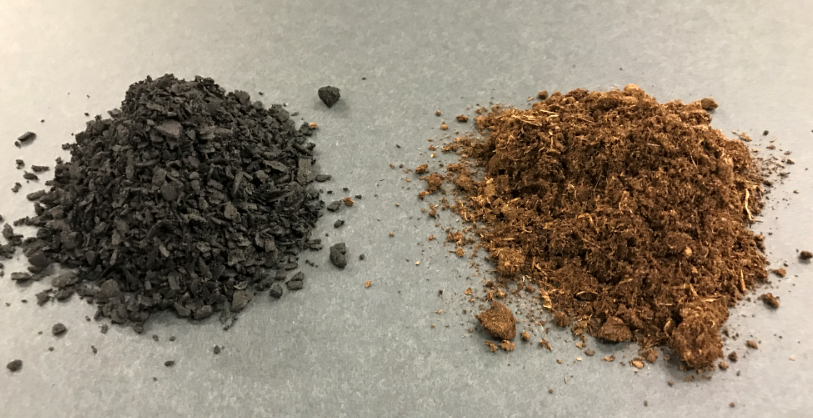 Overview | Instruments | Results | Troubleshooting
Calibration
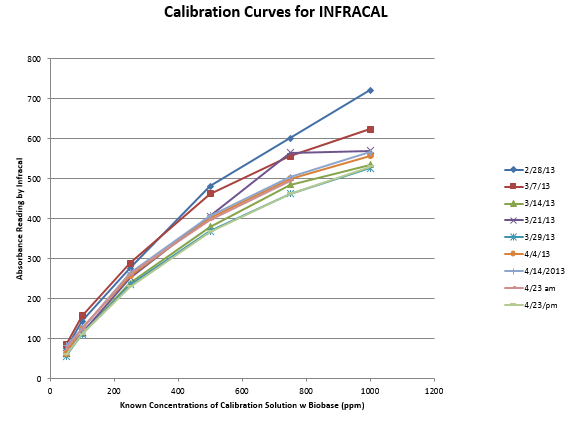 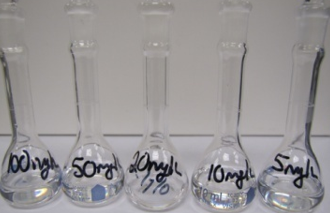 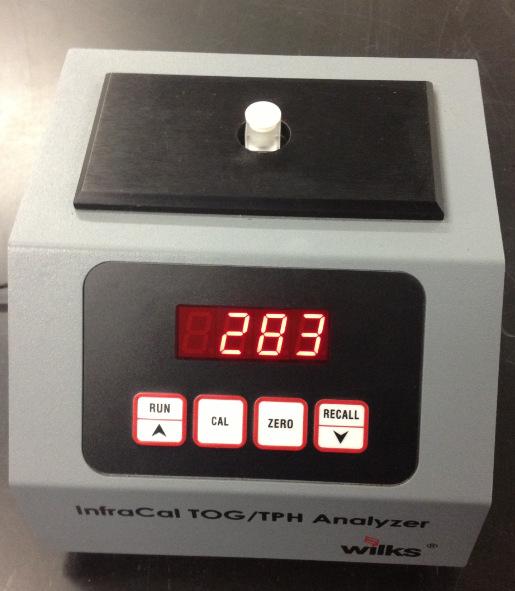 Overview | Instruments | Results | Troubleshooting
Correlation
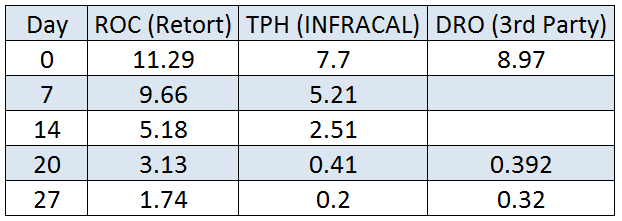 Overview | Instruments | Results | Troubleshooting
Correlation

Understanding the difference between precision and accuracy
Good Precision 
Good Accuracy
Poor Precision 
Poor Accuracy
Good Precision 
Poor Accuracy
Poor Precision 
Good Accuracy
Overview | Instruments | Results | Troubleshooting
Correlation
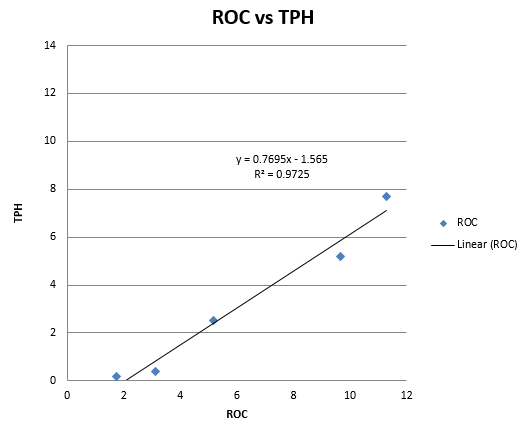 Overview | Instruments | Results | Troubleshooting
Optimization
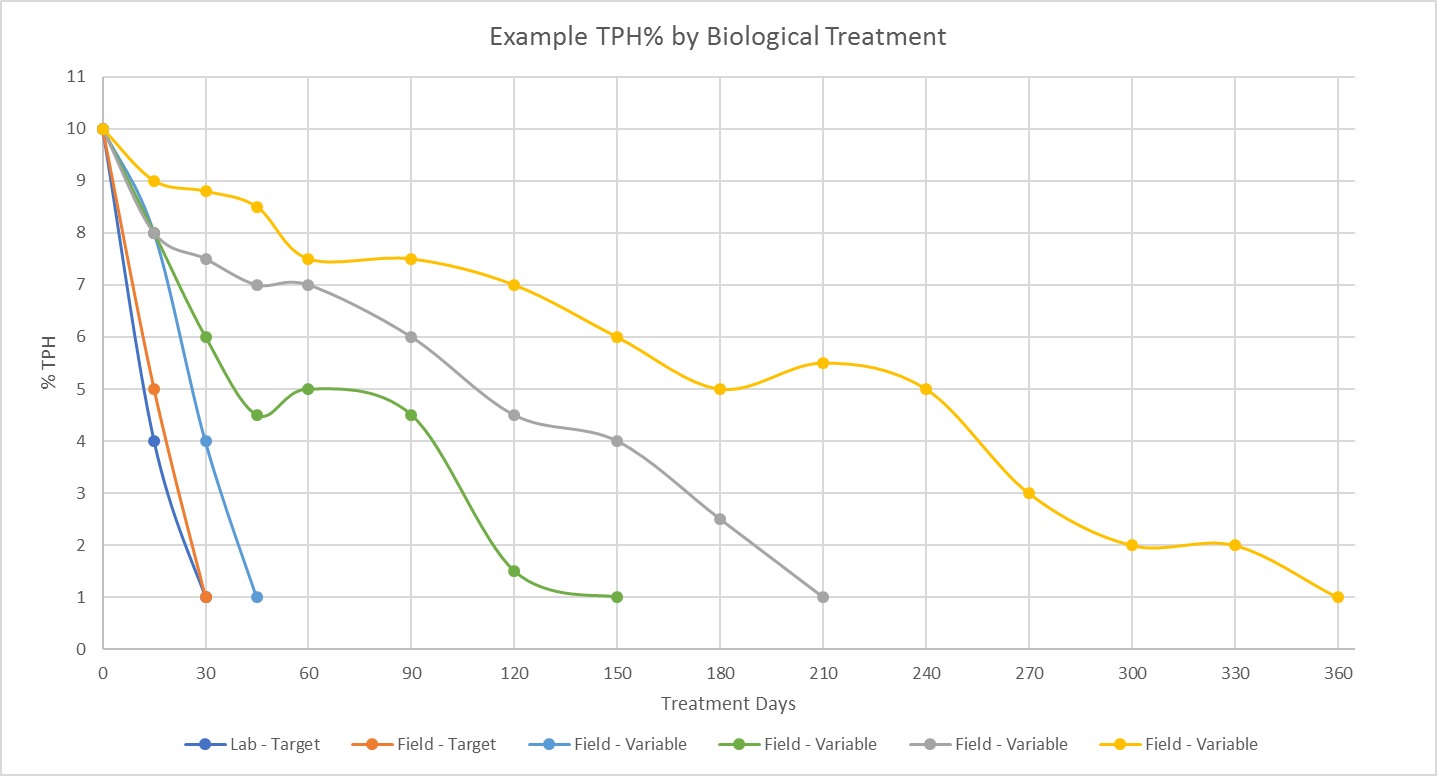 Overview | Instruments | Results | Troubleshooting
Optimization
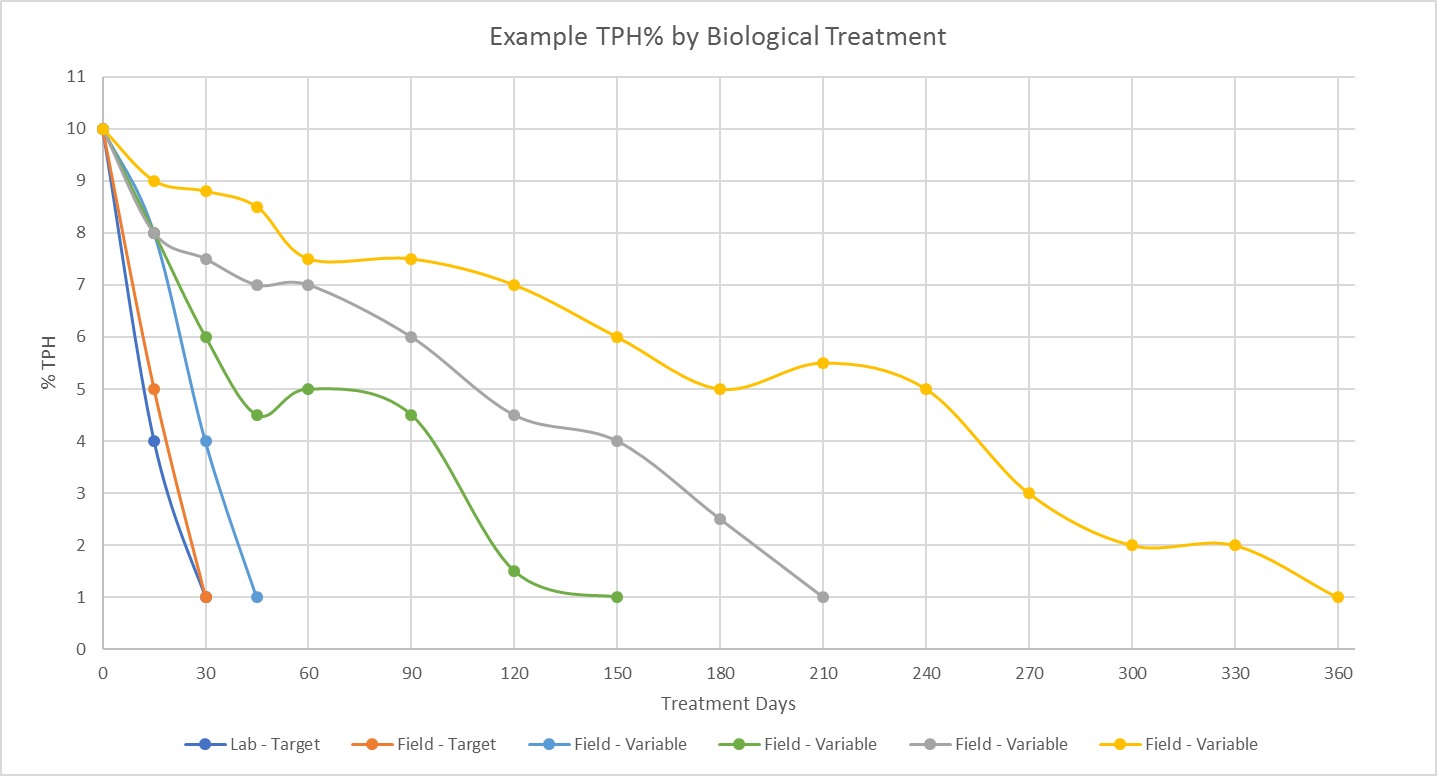 Overview | Instruments | Results | Troubleshooting
Optimization
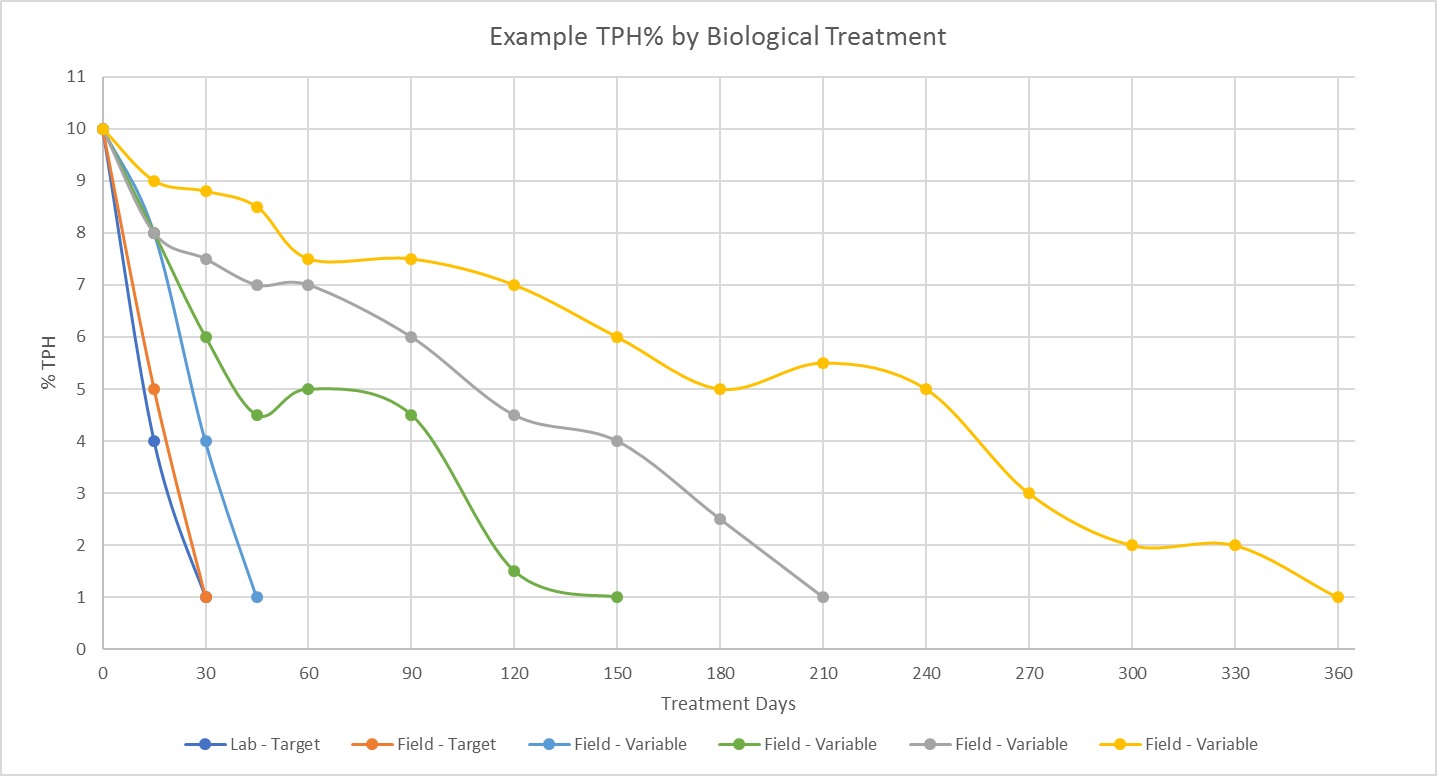 Overview | Instruments | Results | Troubleshooting
Optimization
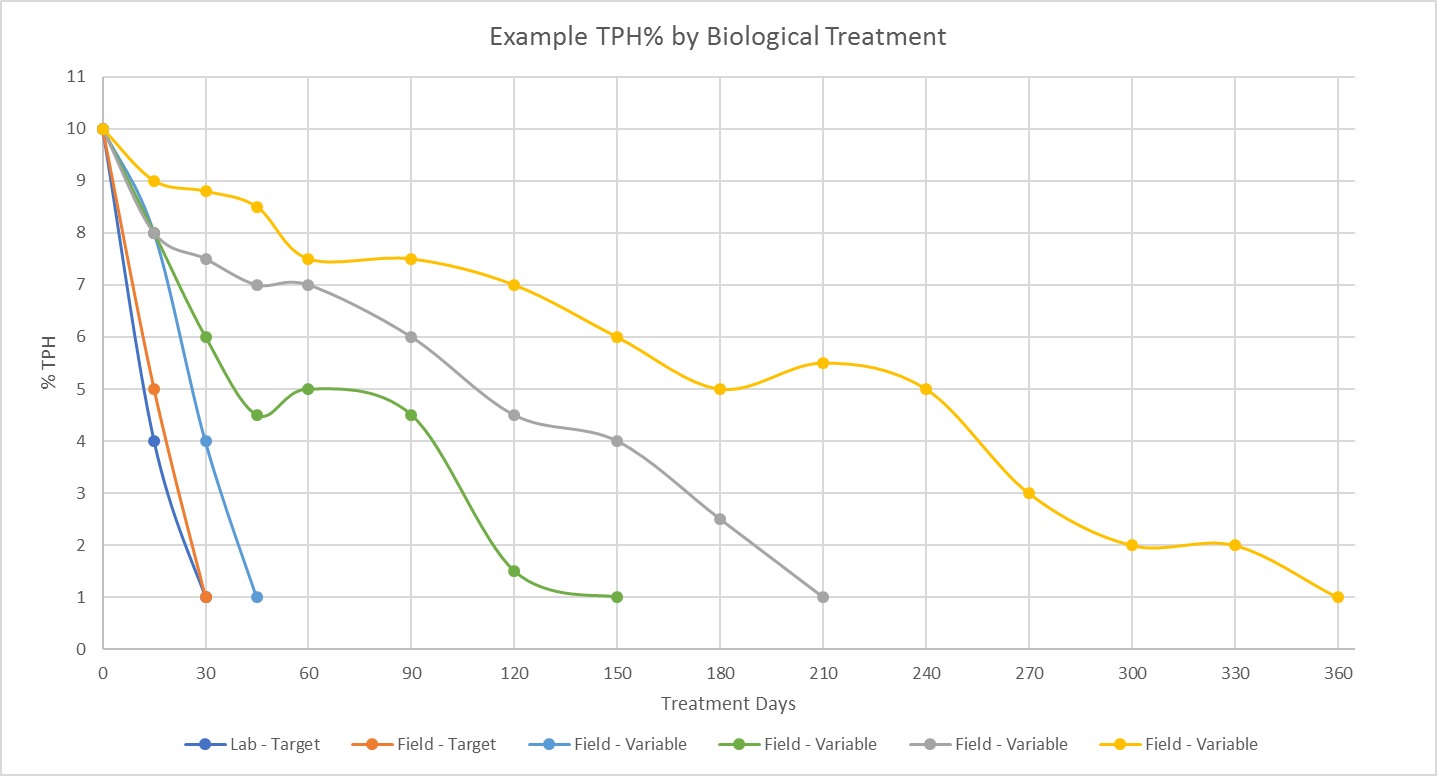 Overview | Instruments | Results | Troubleshooting
Optimization
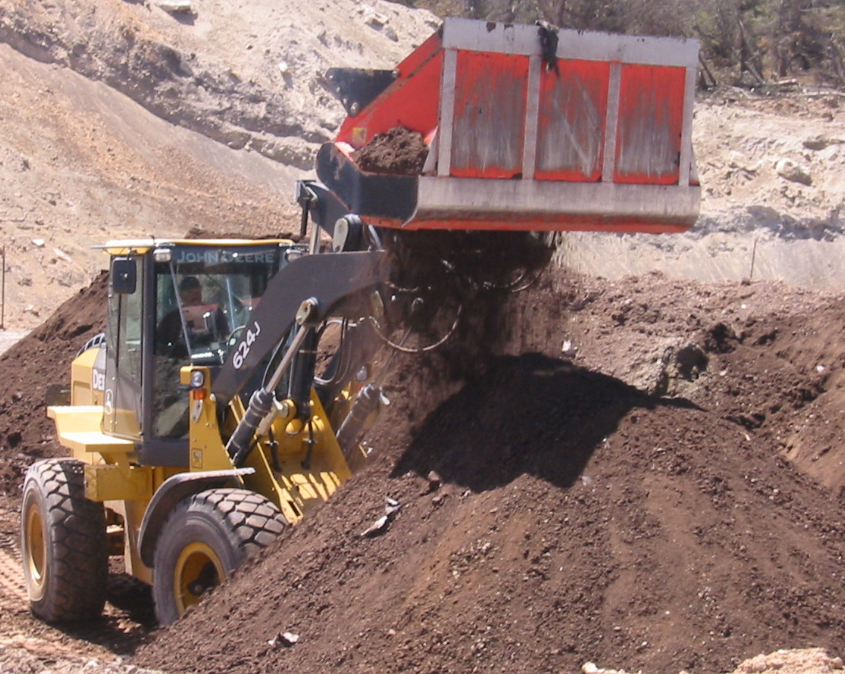 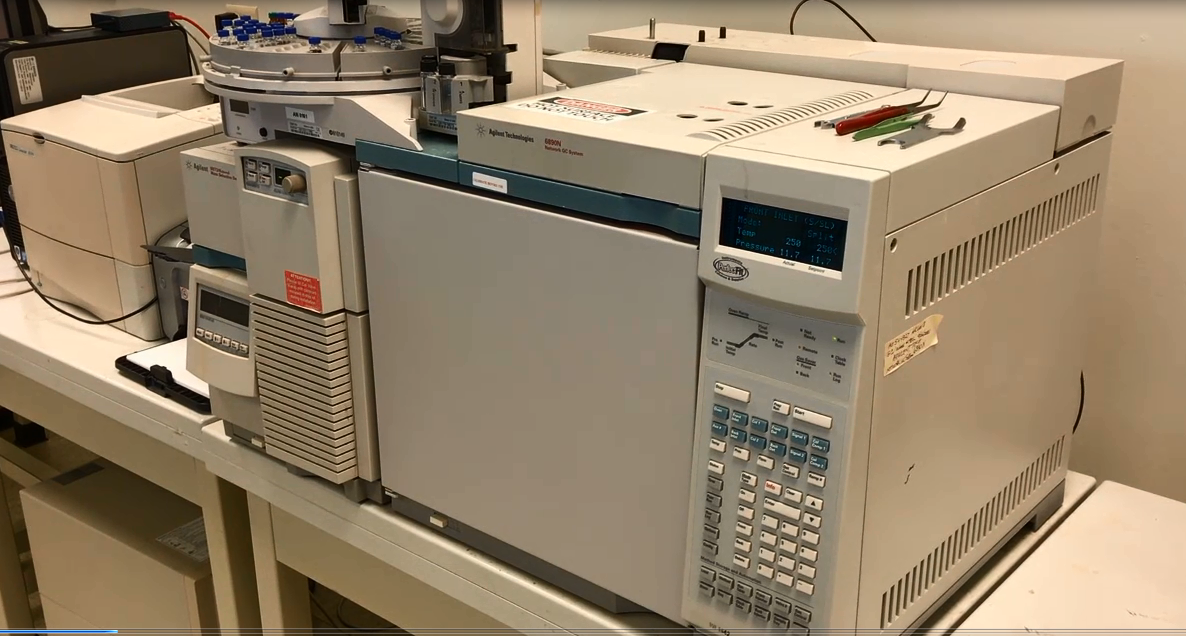 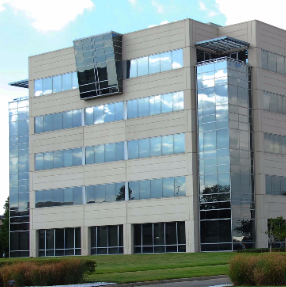 Overview | Instruments | Results | Troubleshooting